Renewable Energy for a Sustainable Future
November 8th, 2023
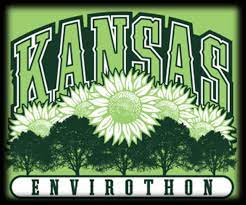 Agenda
Introductions
Emissions-Free Energy Options
Complications of Renewable Energy Options
Forward-Looking Questions for a Sustainable Future
Some Possibilities in Development
2
2023 Envirothon / November 8th, 2023
Evergy Guiding Principles
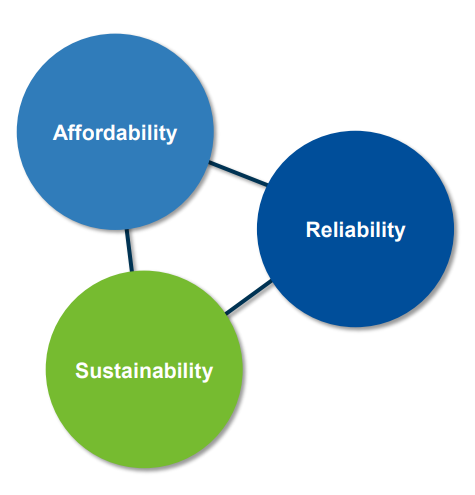 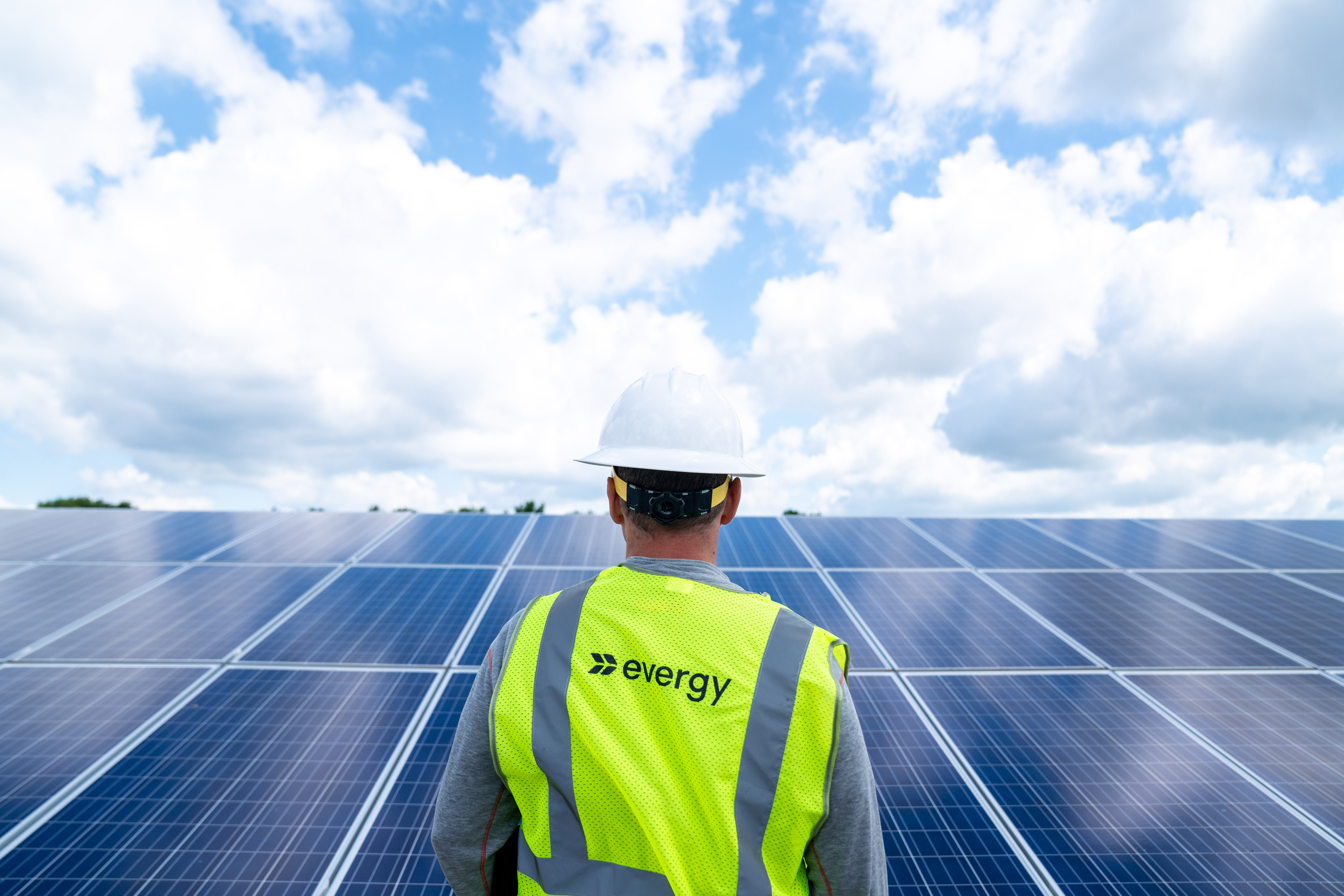 3
2023 Envirothon / November 8th, 2023
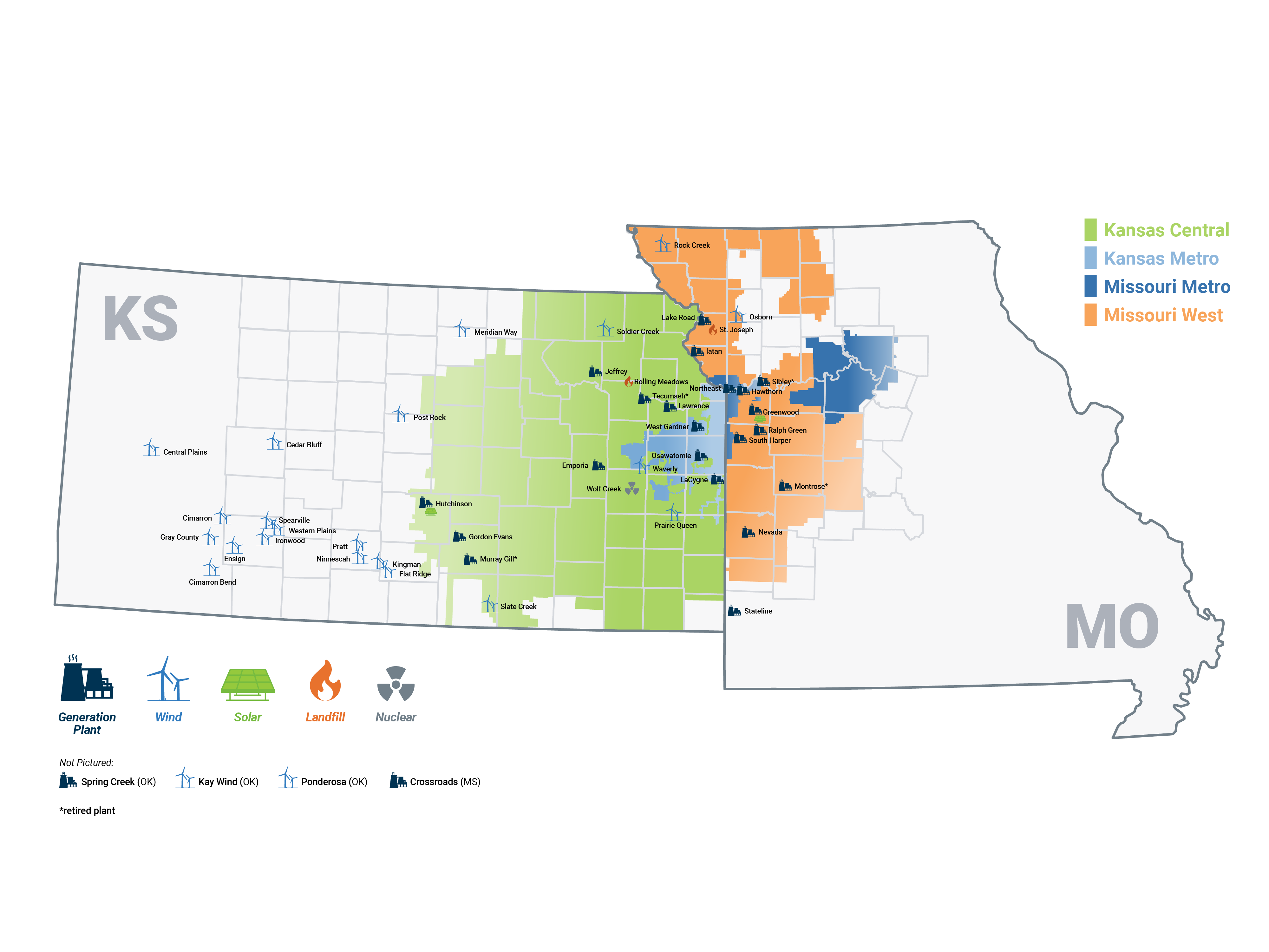 Combined Service Territory
4
2023 Envirothon / November 8th, 2023
[Speaker Notes: Our service territory Eastern Kansas and Western Missouri. 
The contiguous service territories were a key factor in our decision to merge KCP&L and Westar Energy.]
Generation capacity by fuel type over time
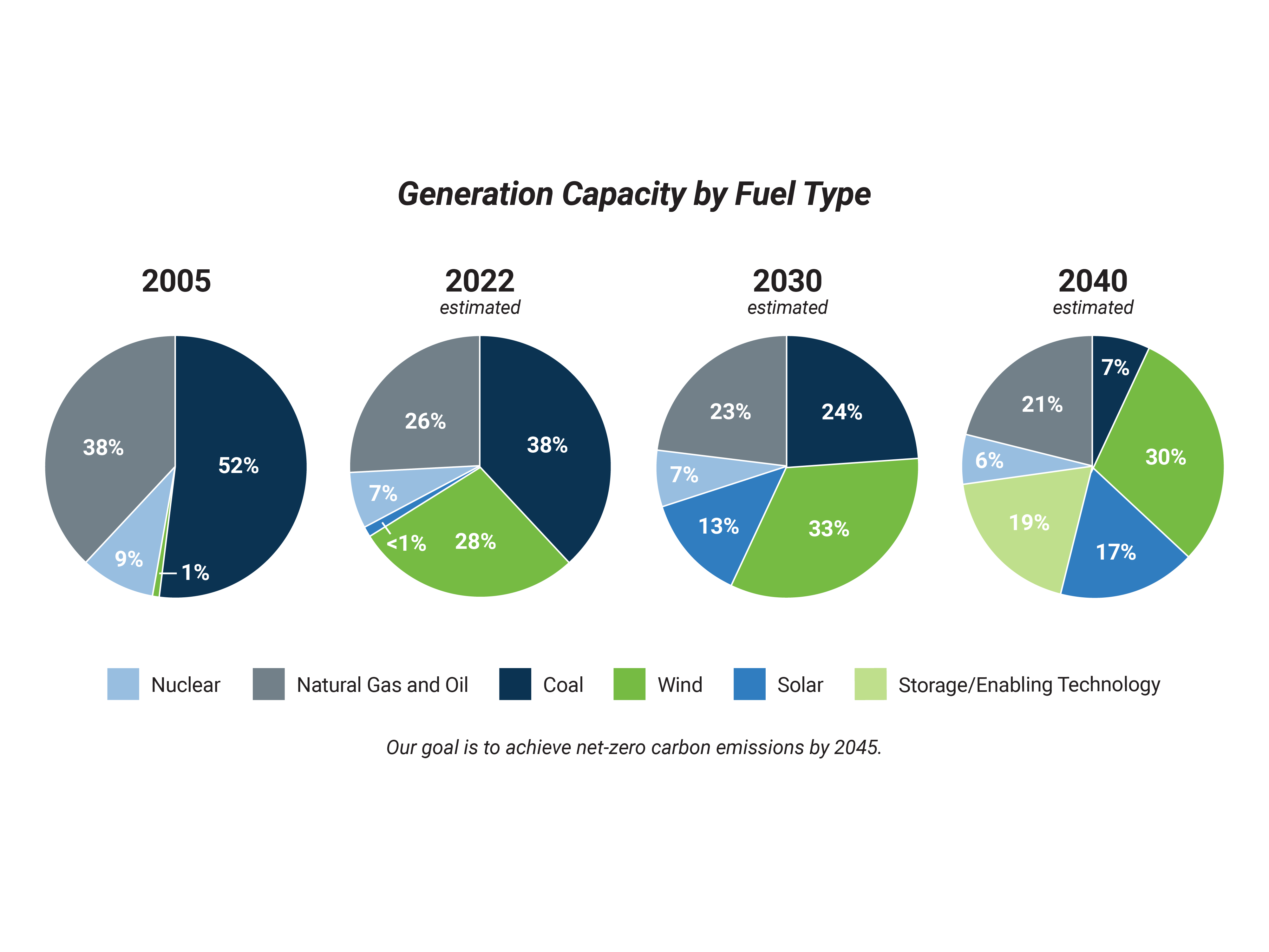 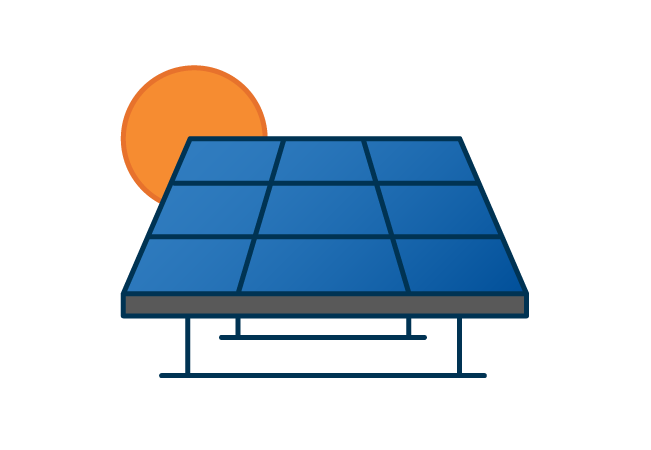 2,290 MW of solar
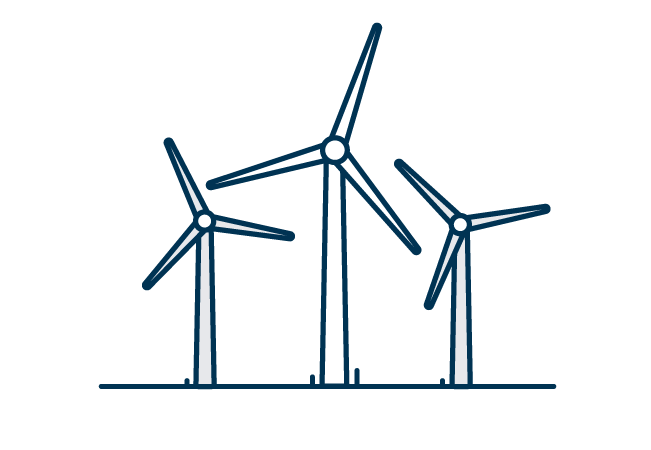 1,250 MW of wind
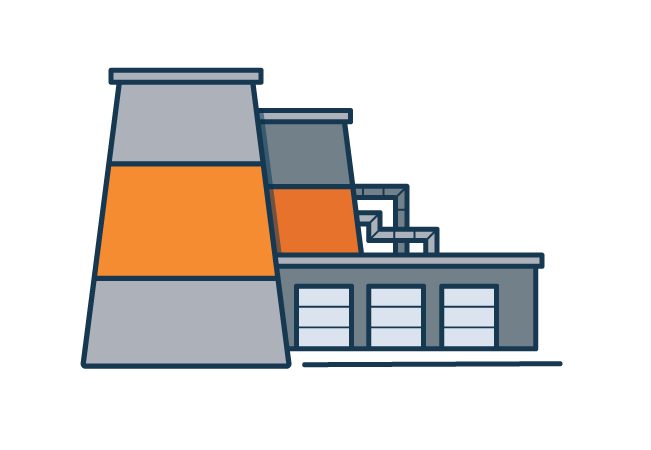 1,905 MW of coal retirements
5
2023 Envirothon / November 8th, 2023
Air Impacts: Clean Energy Transition
50% Carbon-Free Energy in 2020
51% CO2 Reductions since 2005
Wind
2020 Energy Mix
Other
Renewables
1%
Fossil
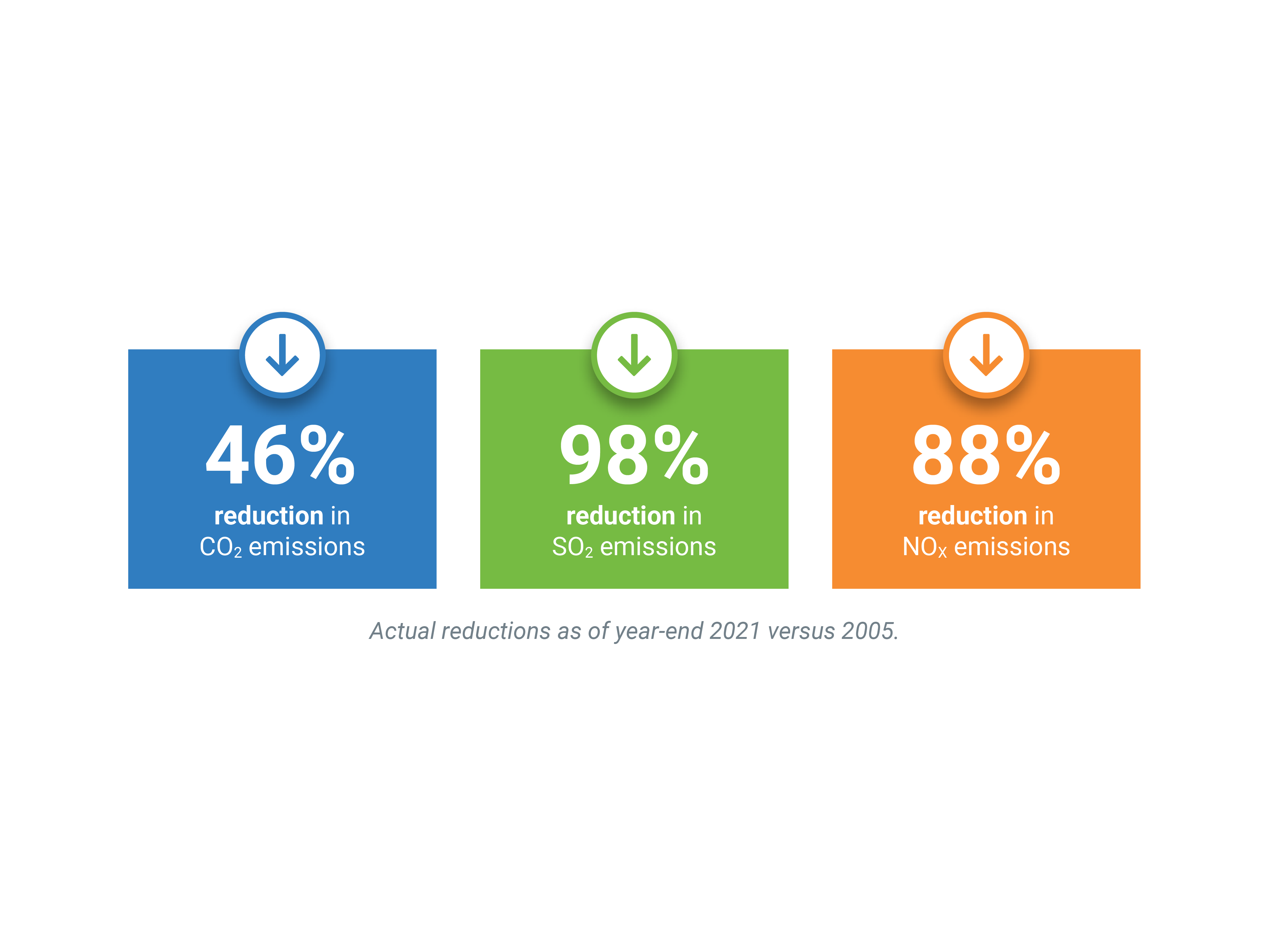 Nuclear
2005
2010
2015
2020
6
2023 Envirothon / November 8th, 2023
Wind Development
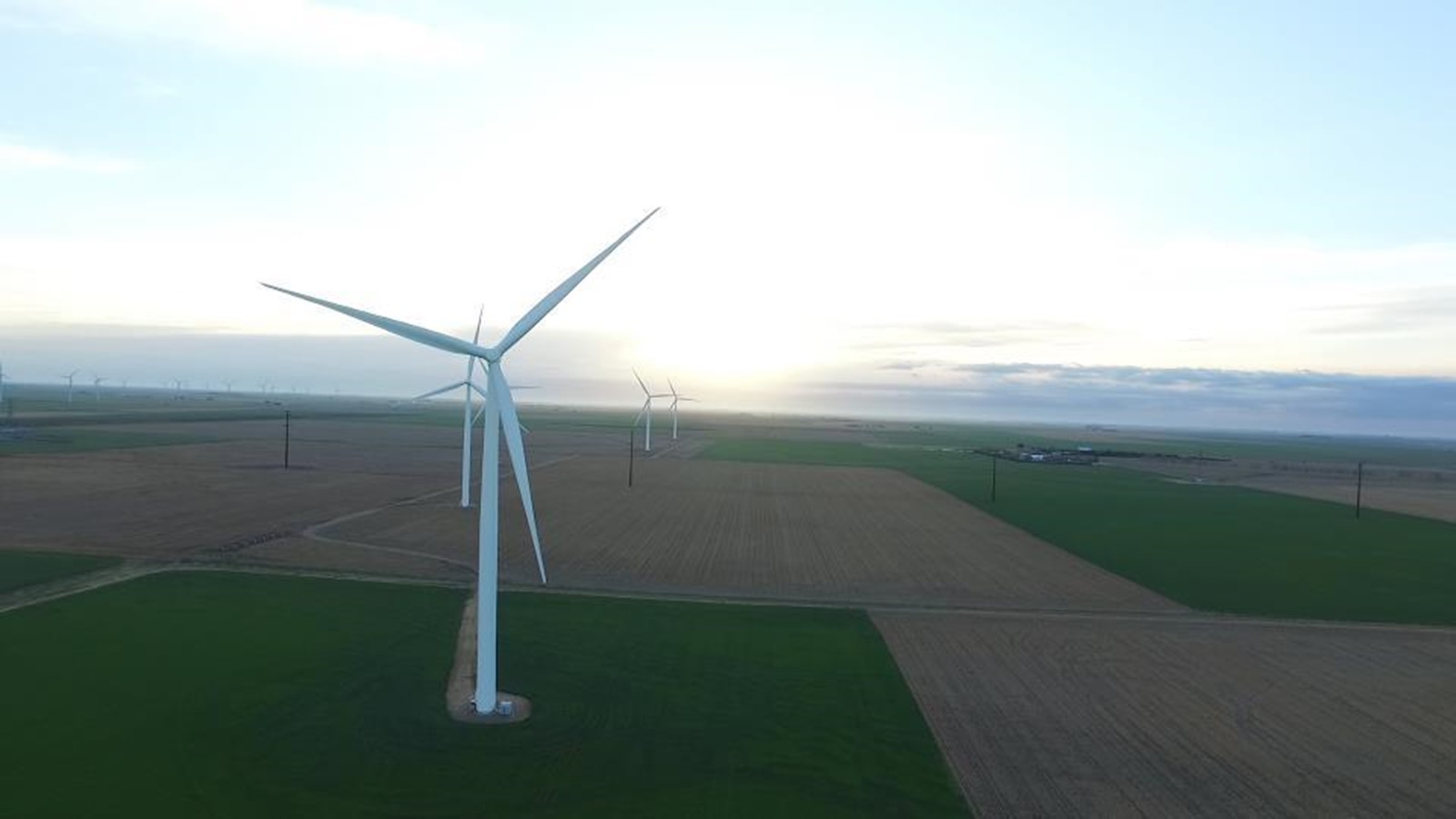 7
2023 Envirothon / November 8th, 2023
Wind v.s. Load Demand
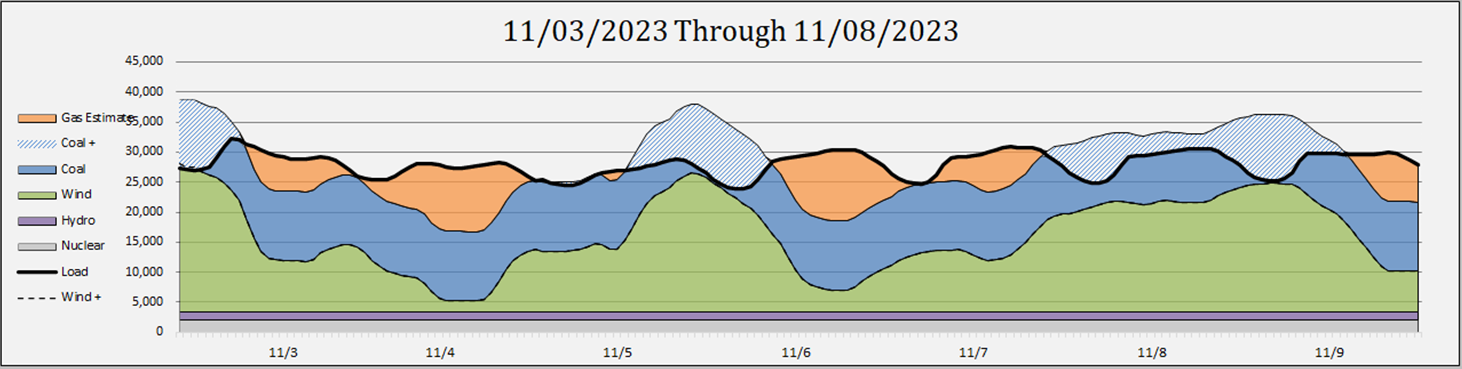 8
2023 Envirothon / November 8th, 2023
Solar Development
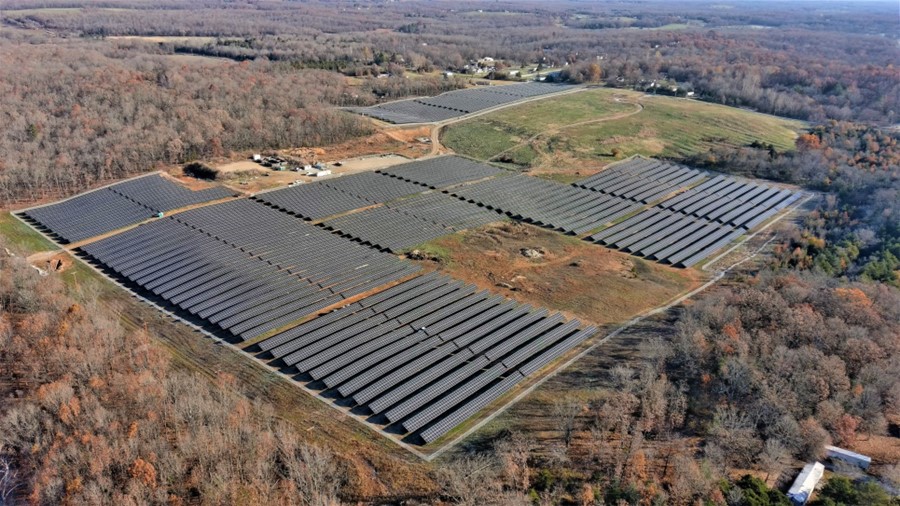 9
2023 Envirothon / November 8th, 2023
Photoelectric Effect
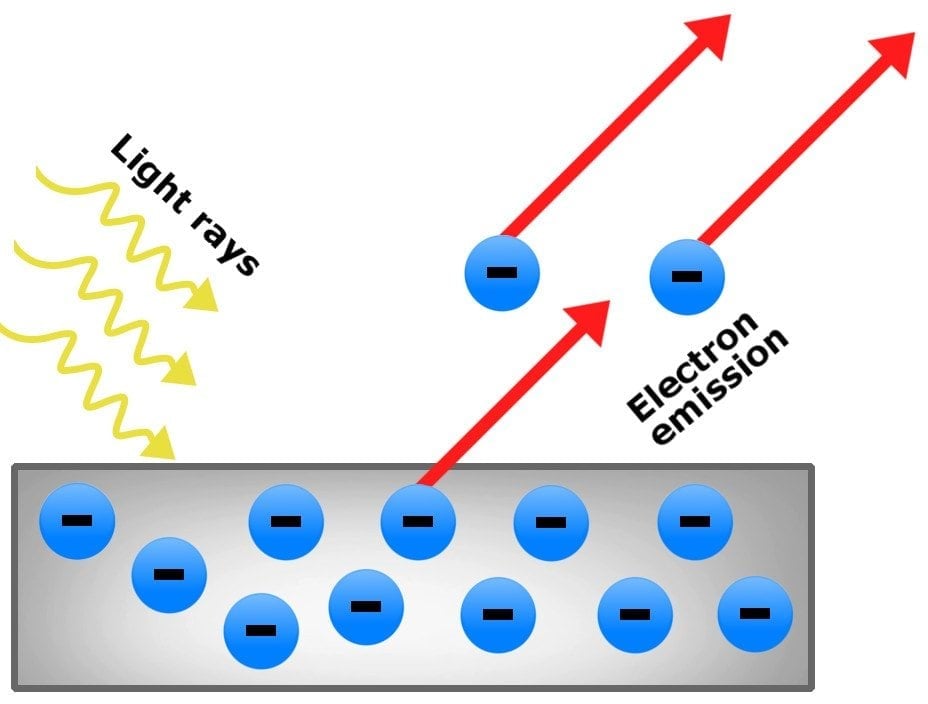 10
2023 Envirothon / November 8th, 2023
Solar Generation Profile
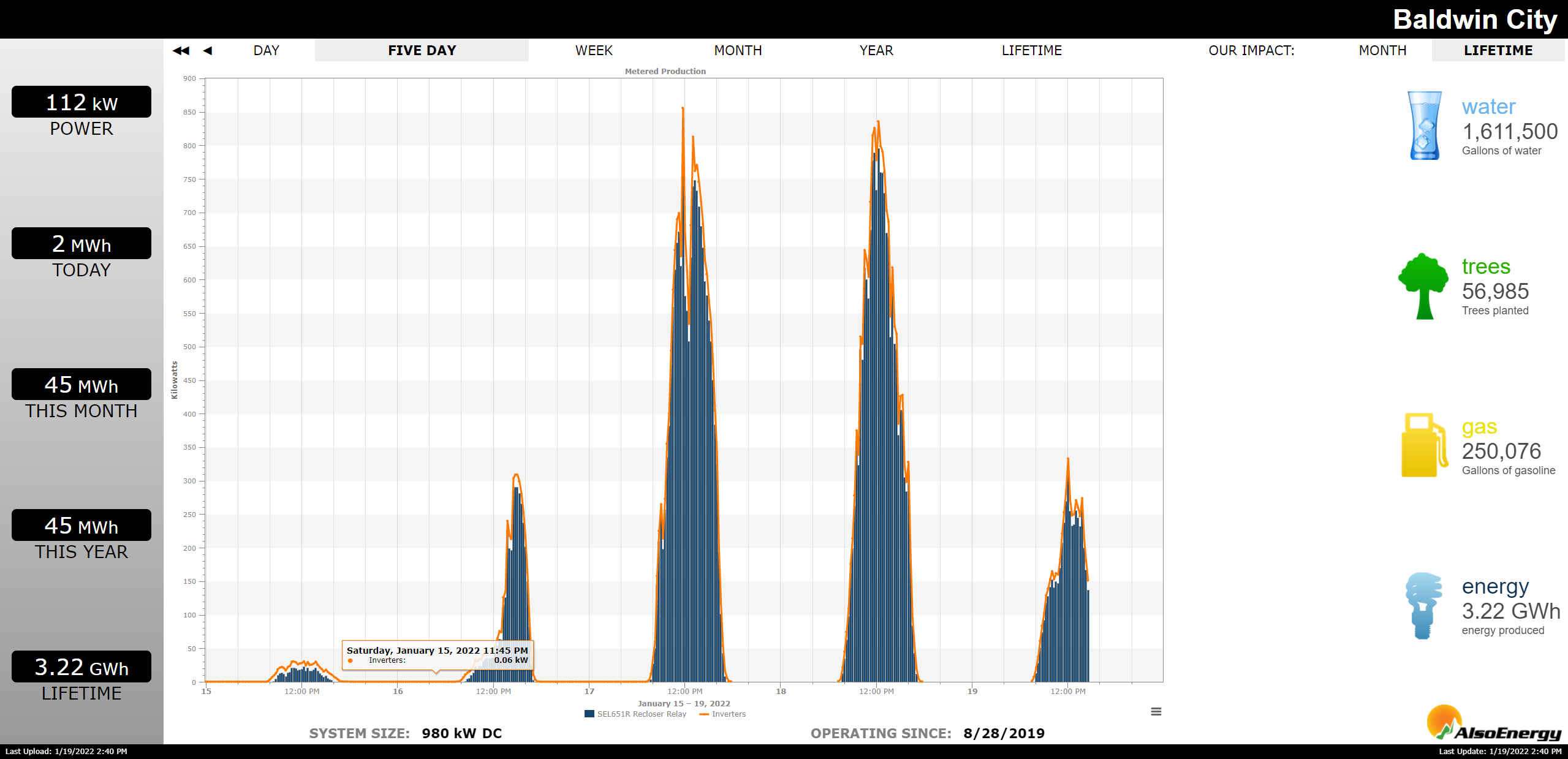 11
2023 Envirothon / November 8th, 2023
For a Sustainable Future
Forward-Looking Questions
What will supply our base load?
How can we efficiently store solar and wind energy?
How can our fossil generation be more sustainable?
12
2023 Envirothon / November 8th, 2023
What will supply our base load?
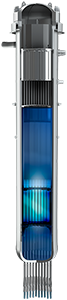 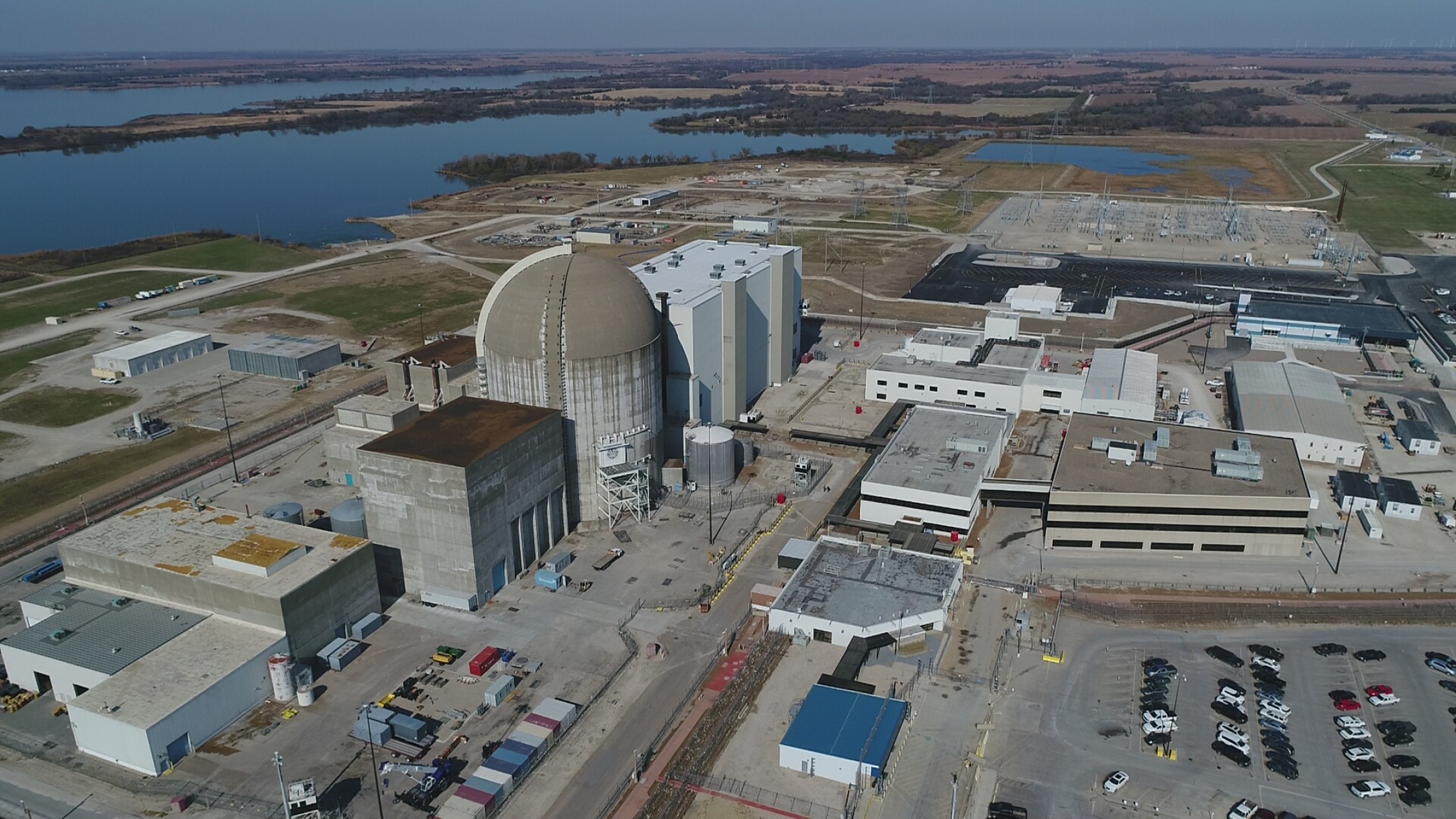 BWRX-300 Small Modular Reactor “SMR”
(300 MW Capacity)
Wolf Creek Generating Station (1,200 MW Capacity)
13
2023 Envirothon / November 8th, 2023
How can we efficiently store solar and wind energy?
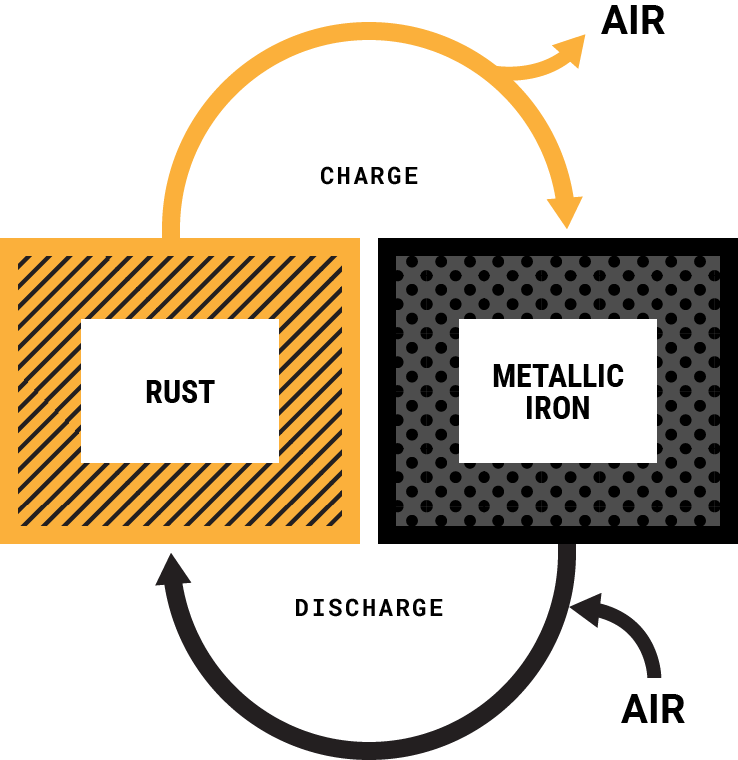 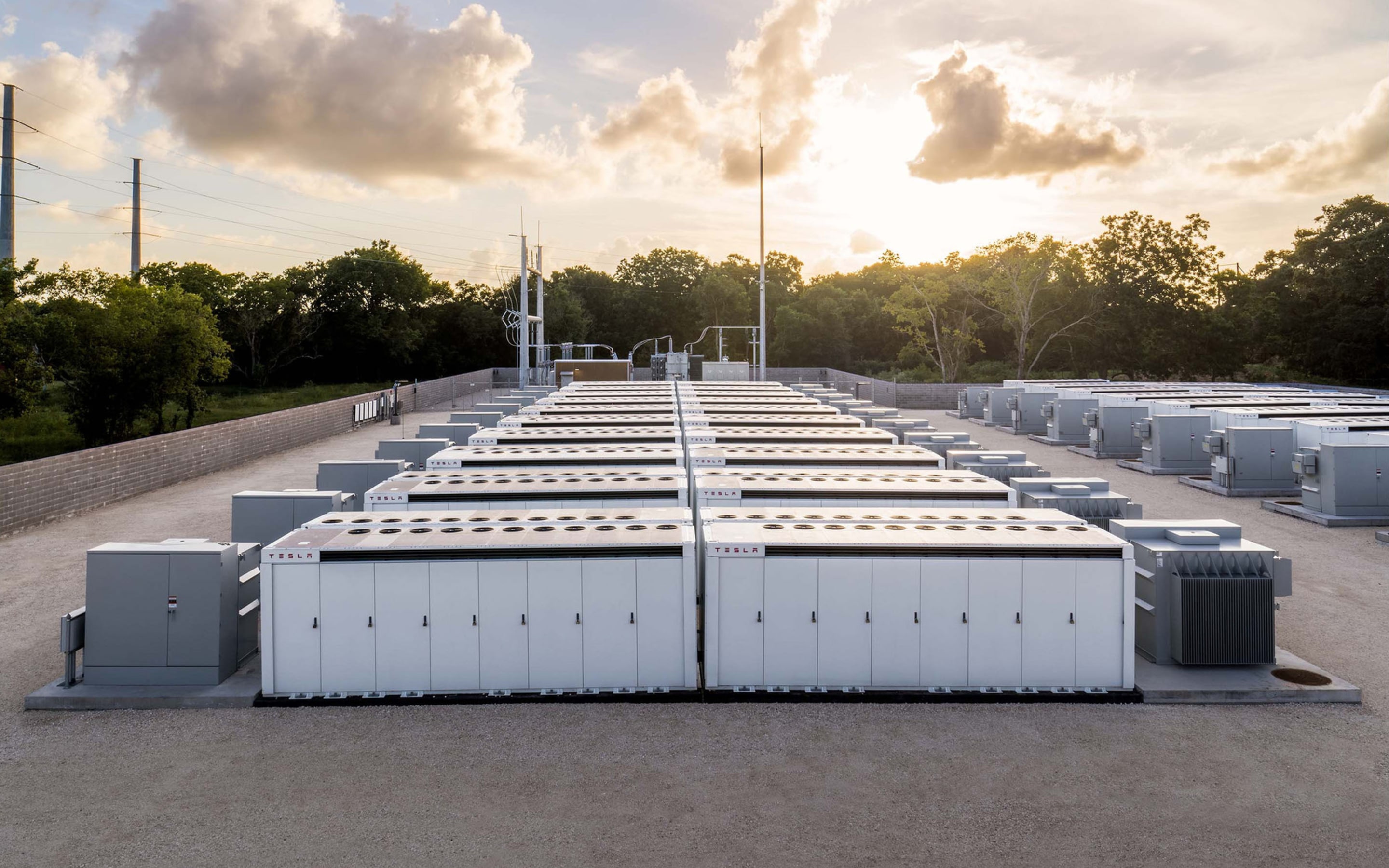 Tesla Megapack
(3 MWh per battery)
Form Energy Iron-Air Battery
(100+ hour duration)
14
2023 Envirothon / November 8th, 2023
References
https://www.scienceabc.com/pure-sciences/what-explain-photoelectric-effect-einstein-definition-exmaple-applications-threshold-frequency.html
BWRX-300: https://nuclear.gepower.com/bwrx-300
Tesla Megapack: https://www.tesla.com/megapack
Form Energy: https://formenergy.com/technology/battery-technology/
15
2023 Envirothon / November 8th, 2023